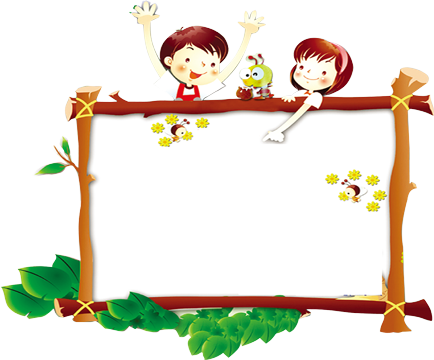 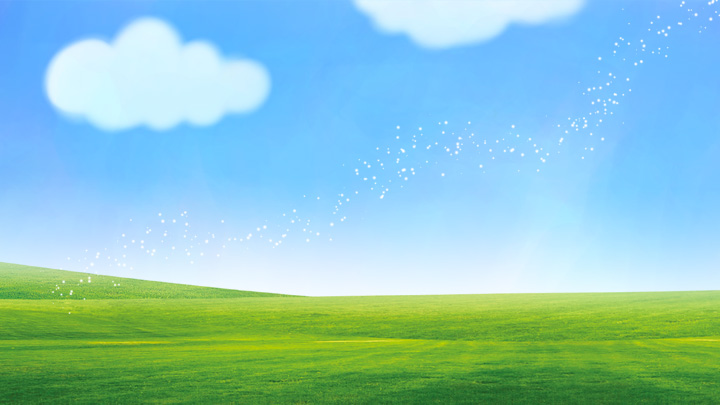 校园
安全
Khởi động
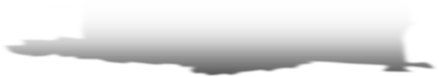 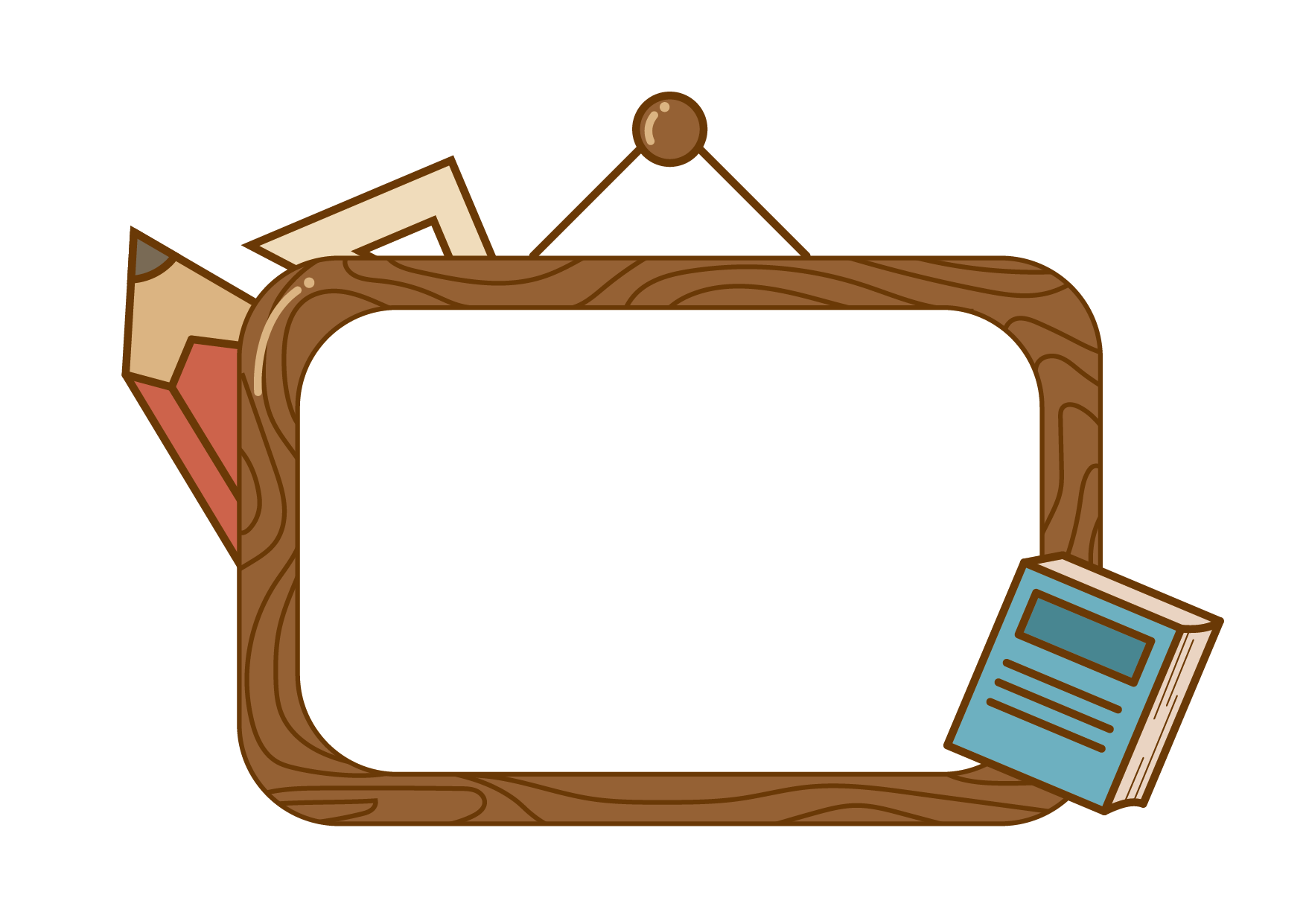 1. Đánh giá công tác đã qua.
2. Phương hướng tuần tới.
3. Rèn nề nếp sinh hoạt
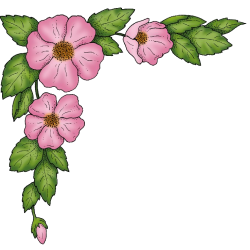 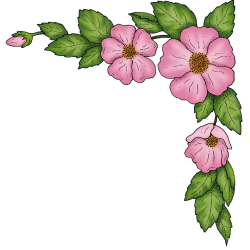 Đánh giá công tác đã qua.
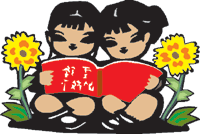 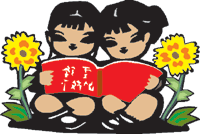 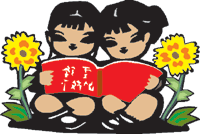 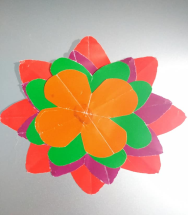 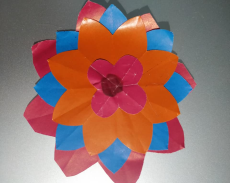 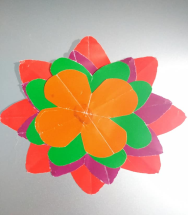 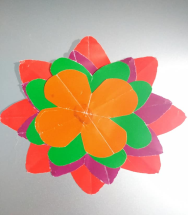 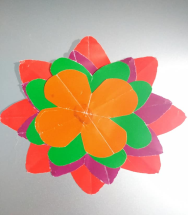 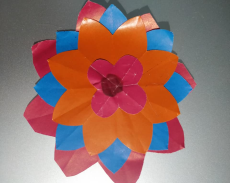 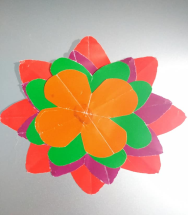 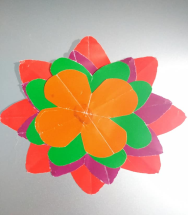 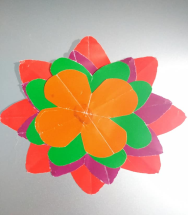 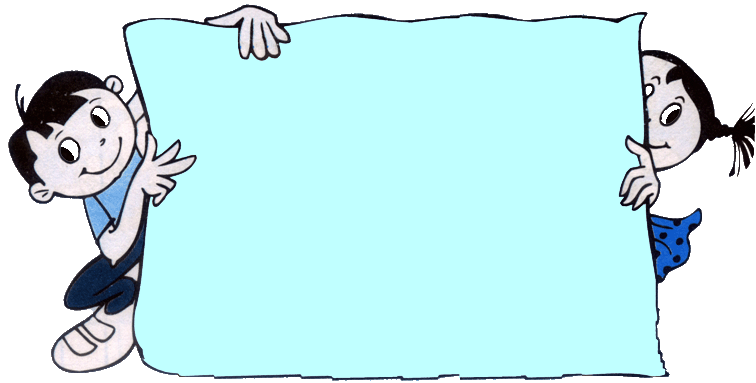 Phương hướng tuần tới
- Thực hiện đi học đều và đúng giờ
-  Tự tin  phát biểu xây dựng bài:
- Chuẩn bị  đồ dùng trước khi tới lớp
- Rèn chữ viết và  giữ gìn sách vở sạch đẹp
 cẩn thận.
- Cố gắng hoàn thành bài tập được giao
- Xếp hàng ra vào lớp nghiêm túc
-Tích cực chăm sóc cây xanh.
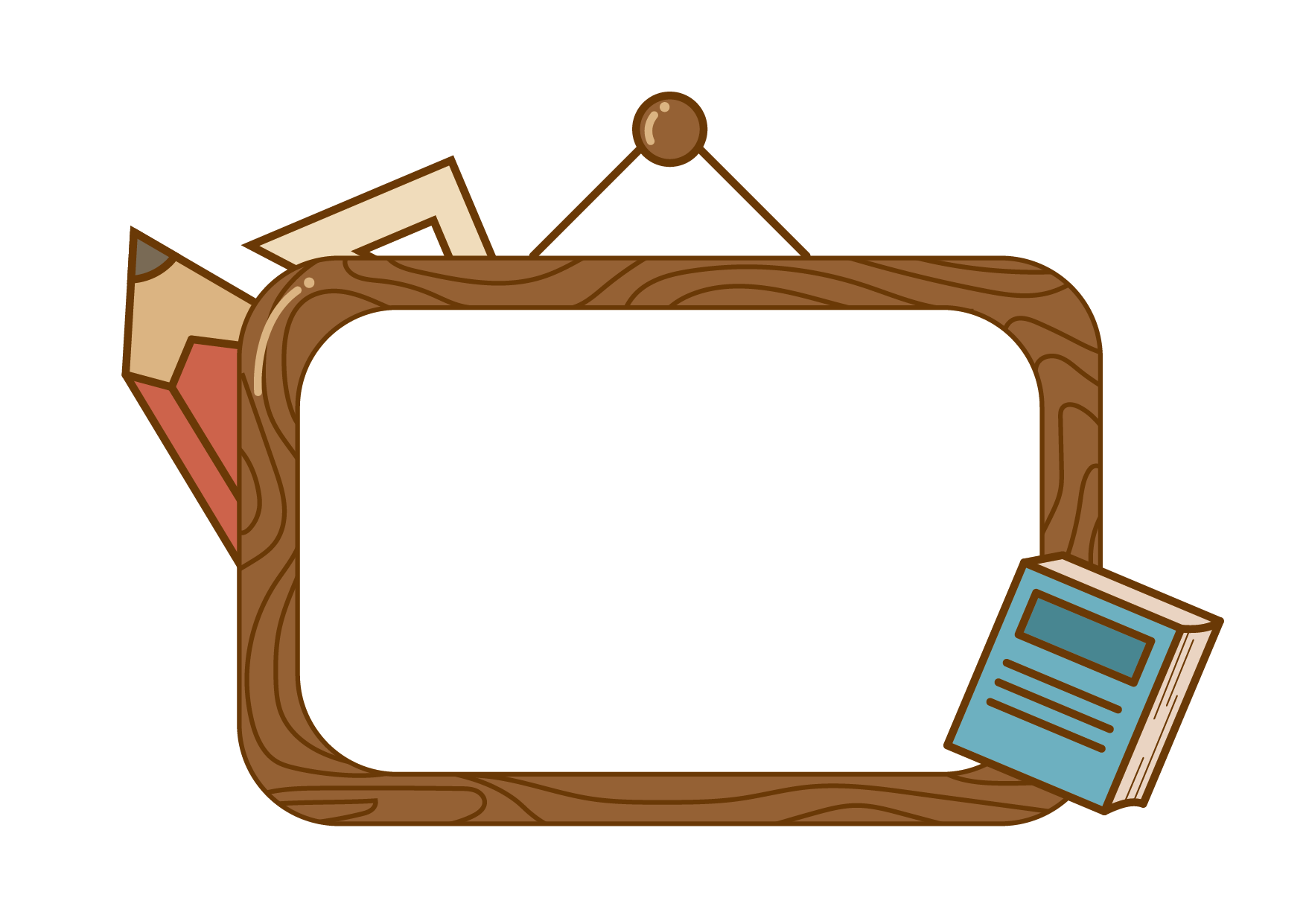 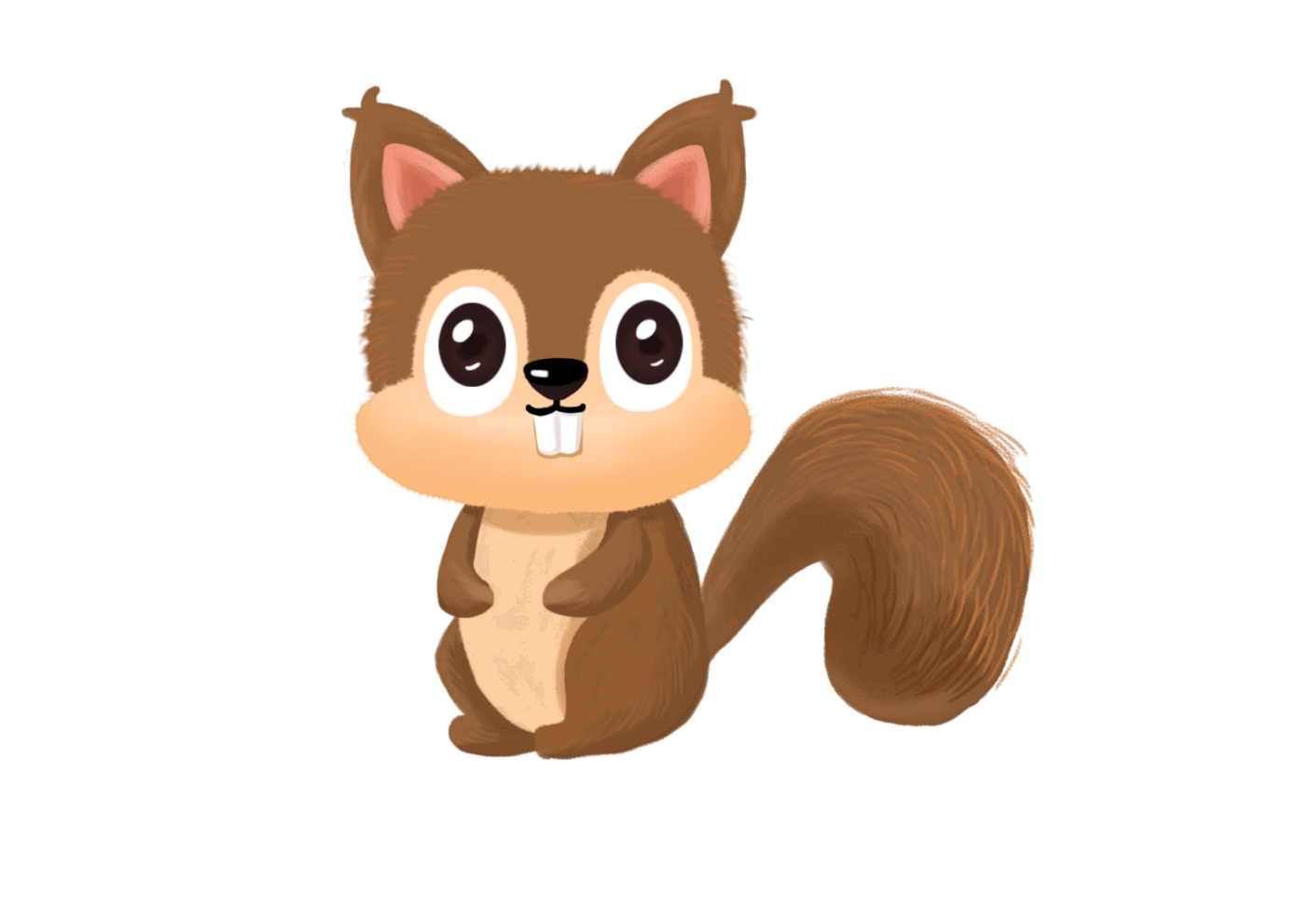 Rèn nền nếp 
sinh hoạt
Thứ năm , ngày 22 tháng 10 năm 2020
Hoạt động trải nghiệm
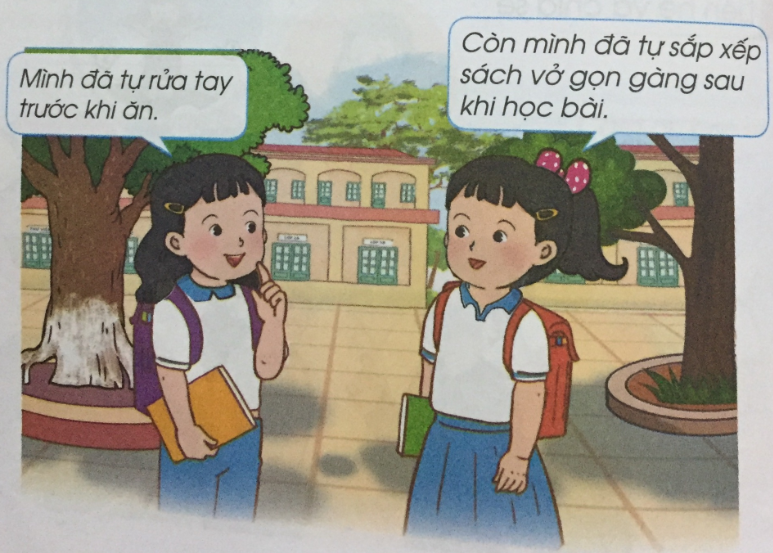 * Nền nếp sinh hoạt hằng ngày ở trường, ở lớp:
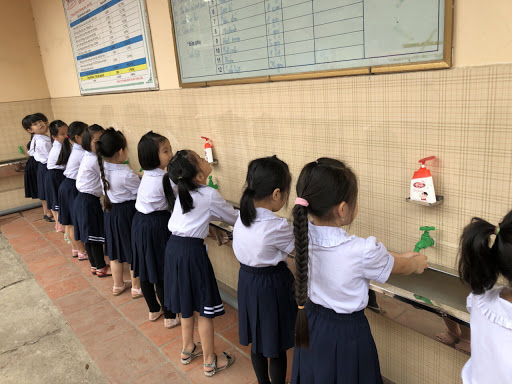 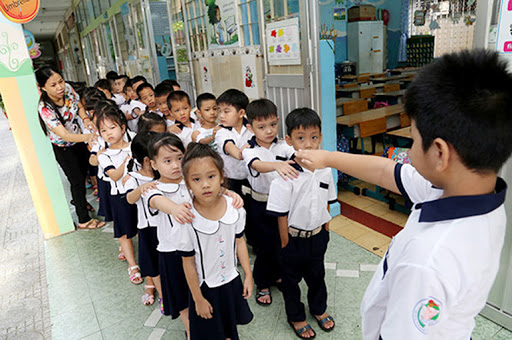 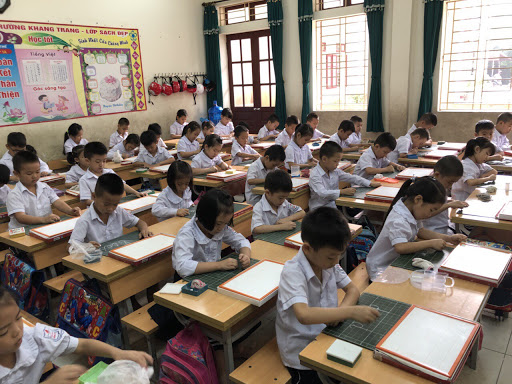 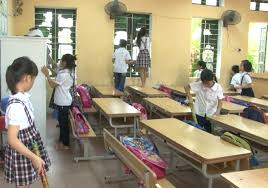 * Nền nếp sinh hoạt hằng ngày ở nhà:
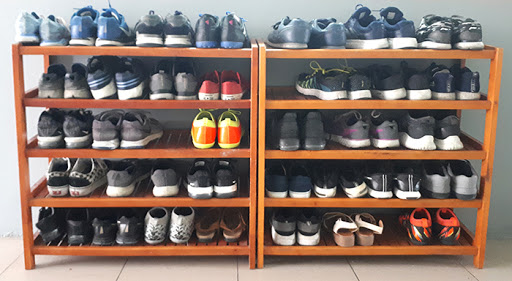 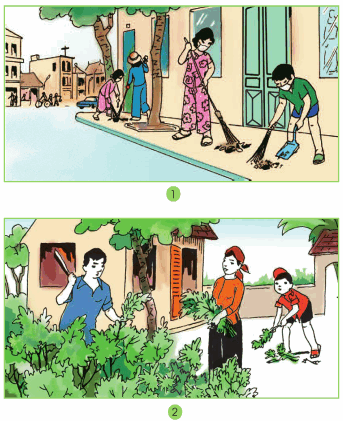 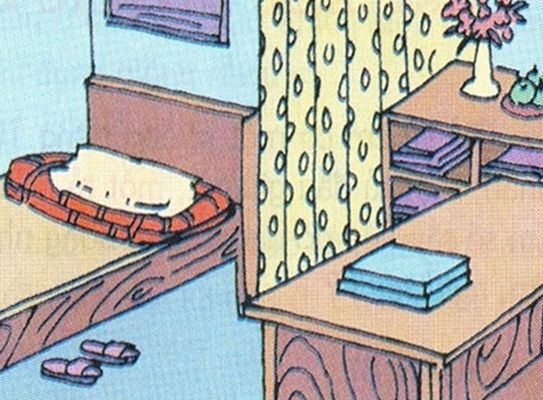 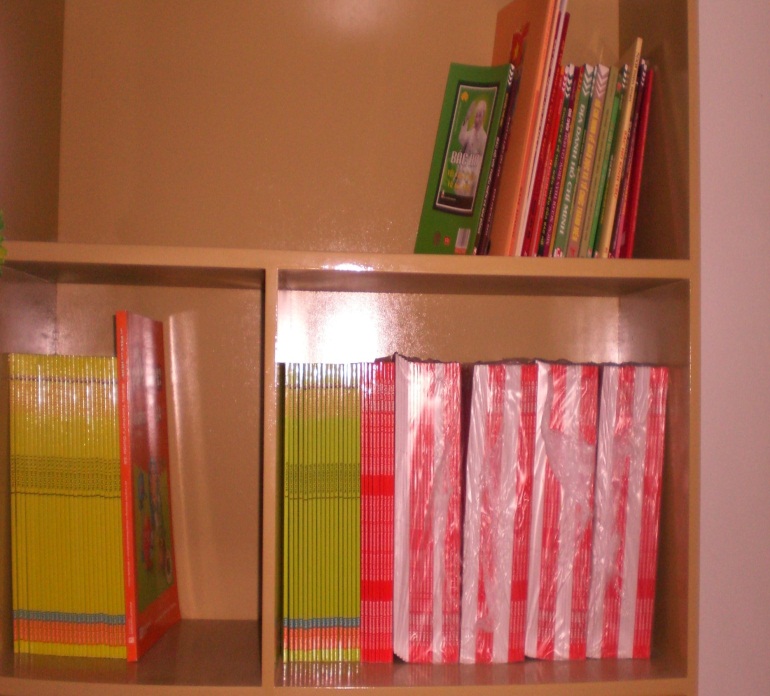 Trò chơi: Đi chợ
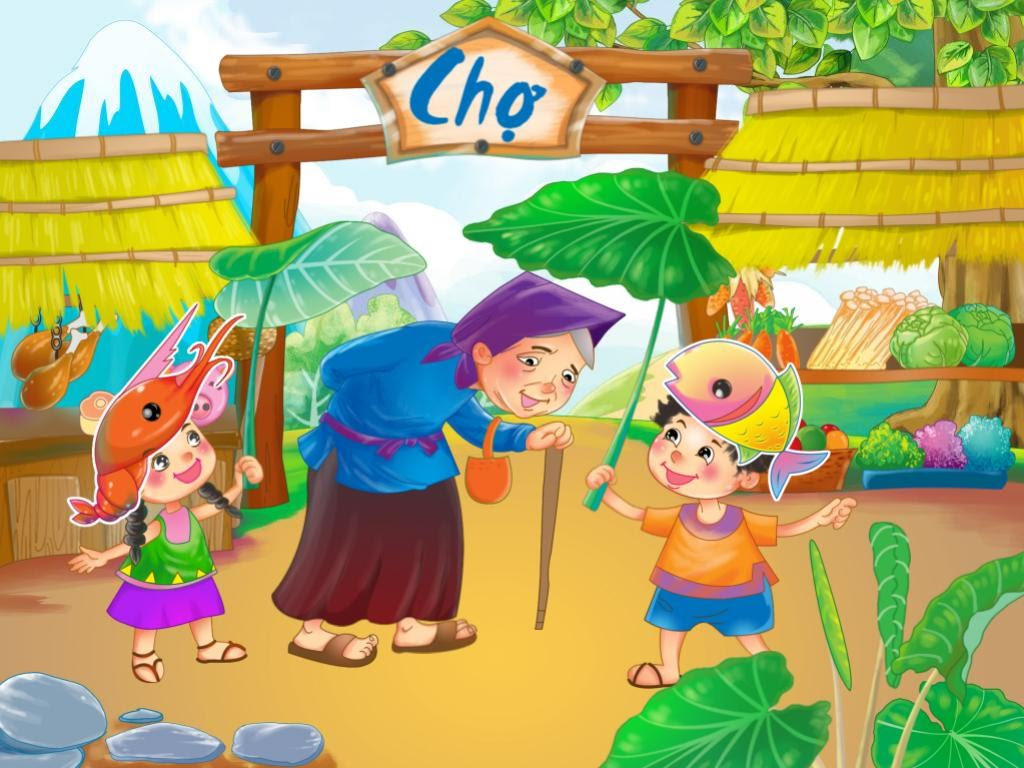 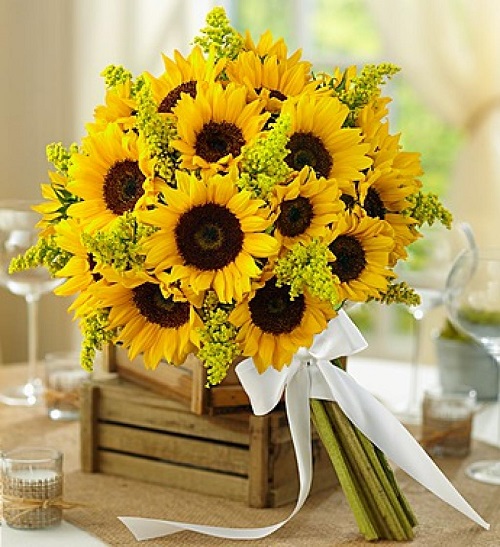 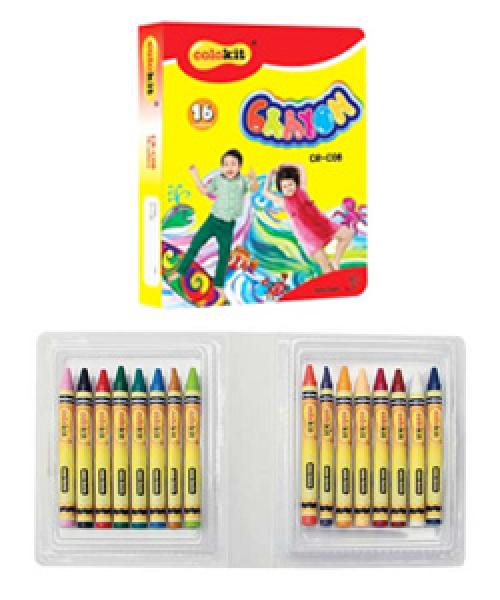 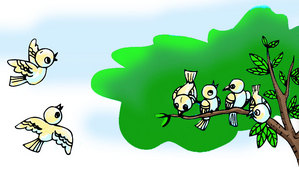 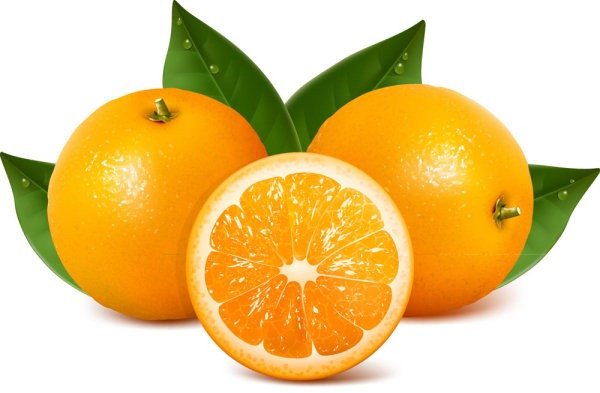 ua- cua
A
4+ 2= 6
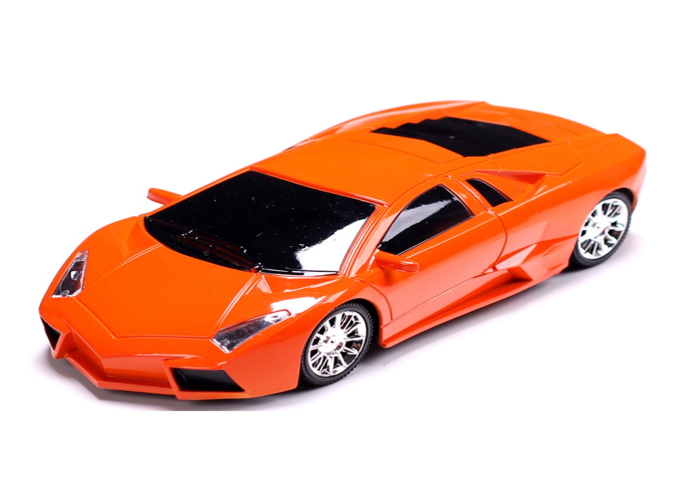 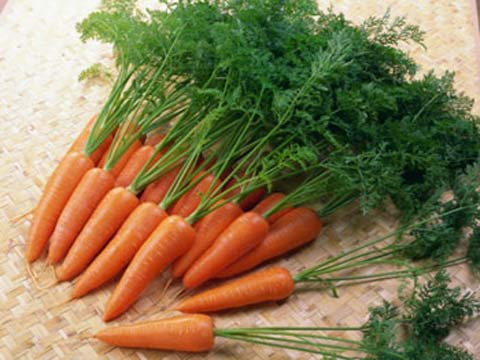 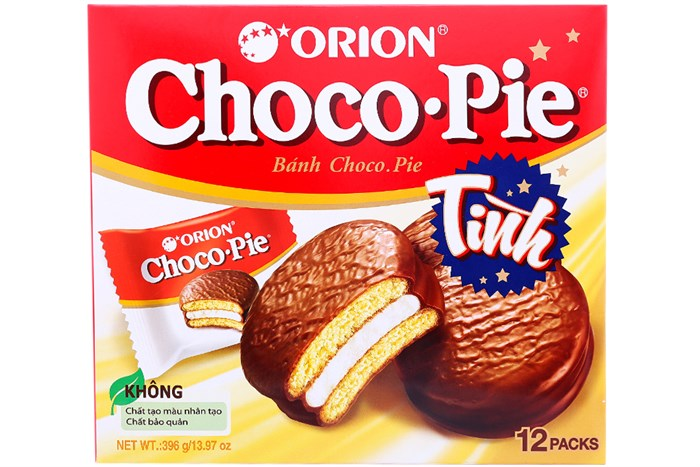 2+ 3=
bi
6 + 0=
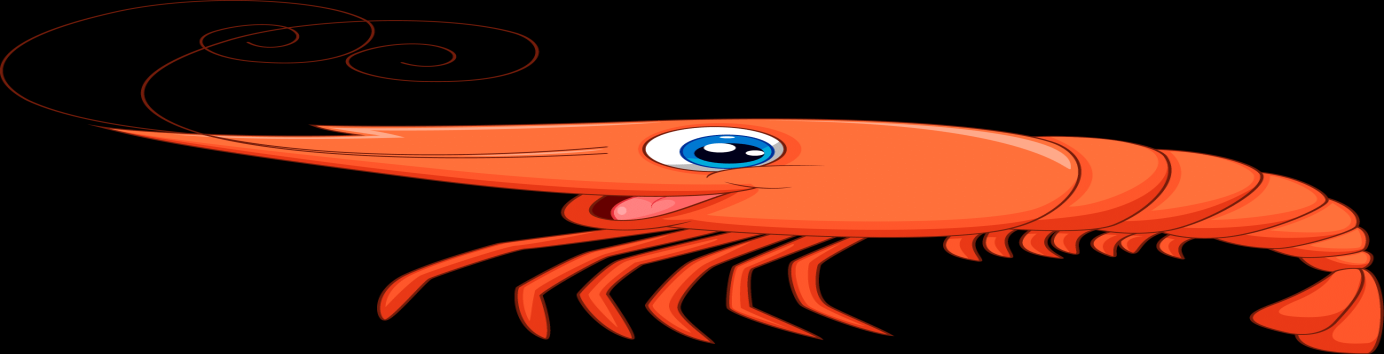 Dì Tư là y tá
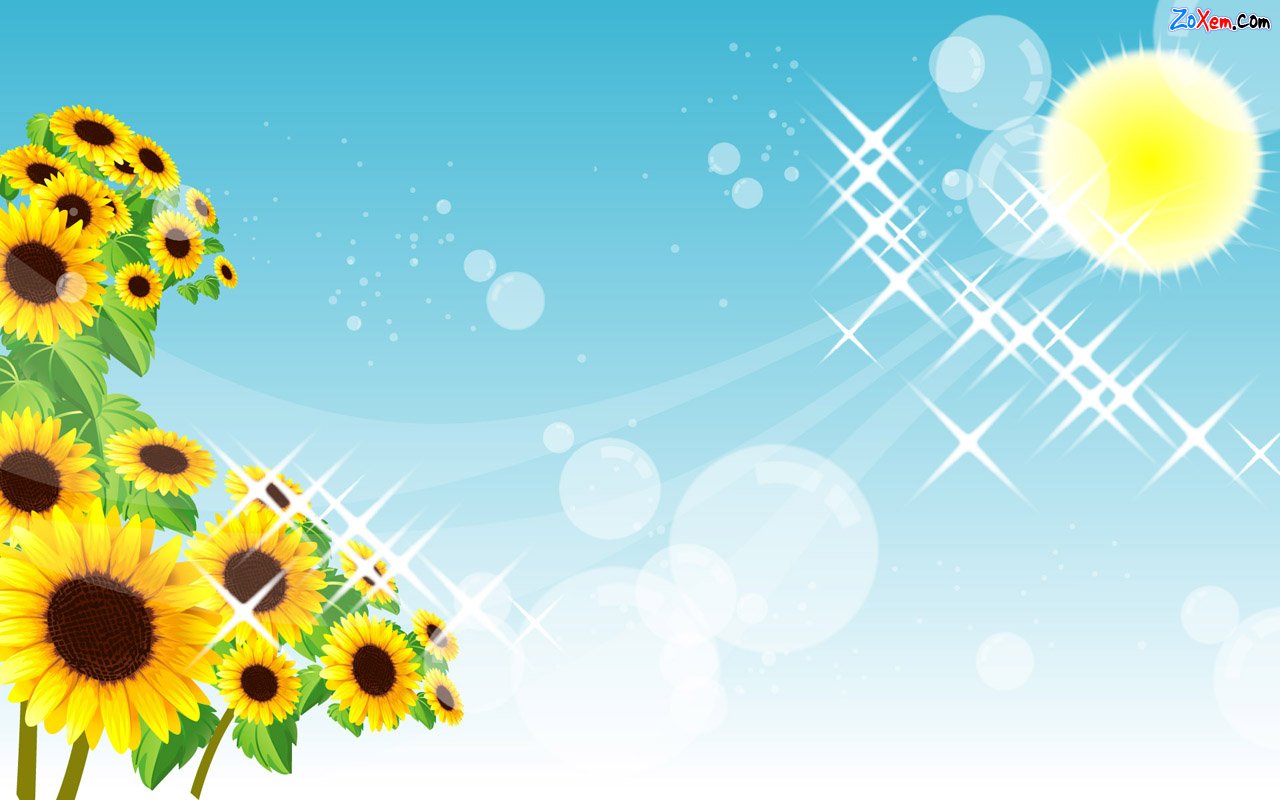 CẢM ƠN QUÝ THẦY CÔ VÀ
CÁC EM HỌC SINH
KÍNH CHÚC QUÝ THẦY CÔ VÀ CÁC EM NHIỀU SỨC KHỎE